Supernova Wind Breakout
By: Tal Wasserman
Advisor: Prof. Eli Waxman
Weizmann Institute, Israel
SN Lightcurve
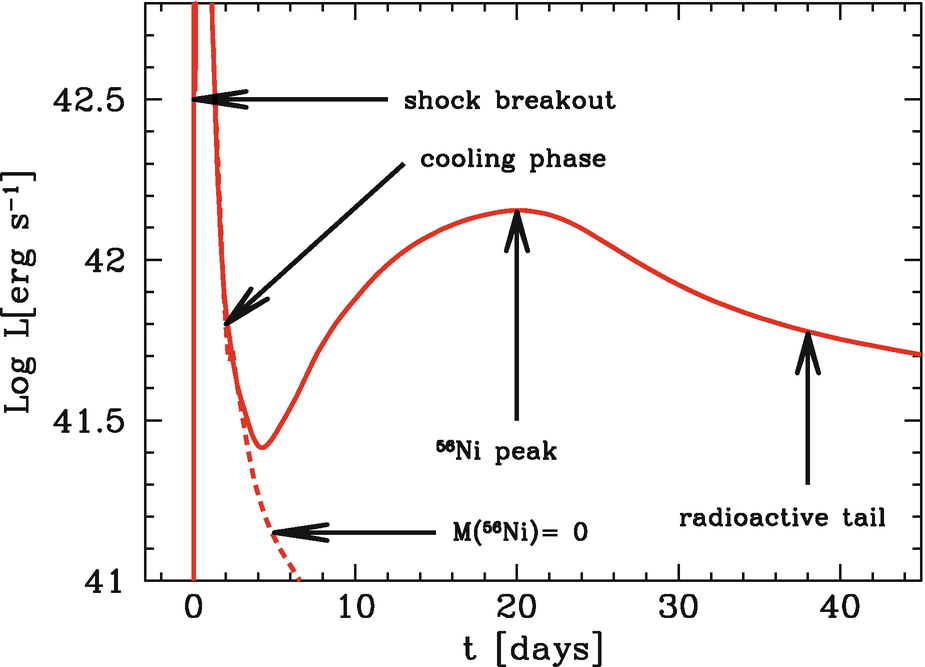 Information
There are still many open questions: 
Exact explosion mechanism?  What are the progernitors? Their mass? Type? Radius? Mass-loss history?
Time
Reminder - Shock Hydrodynamics
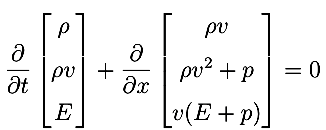 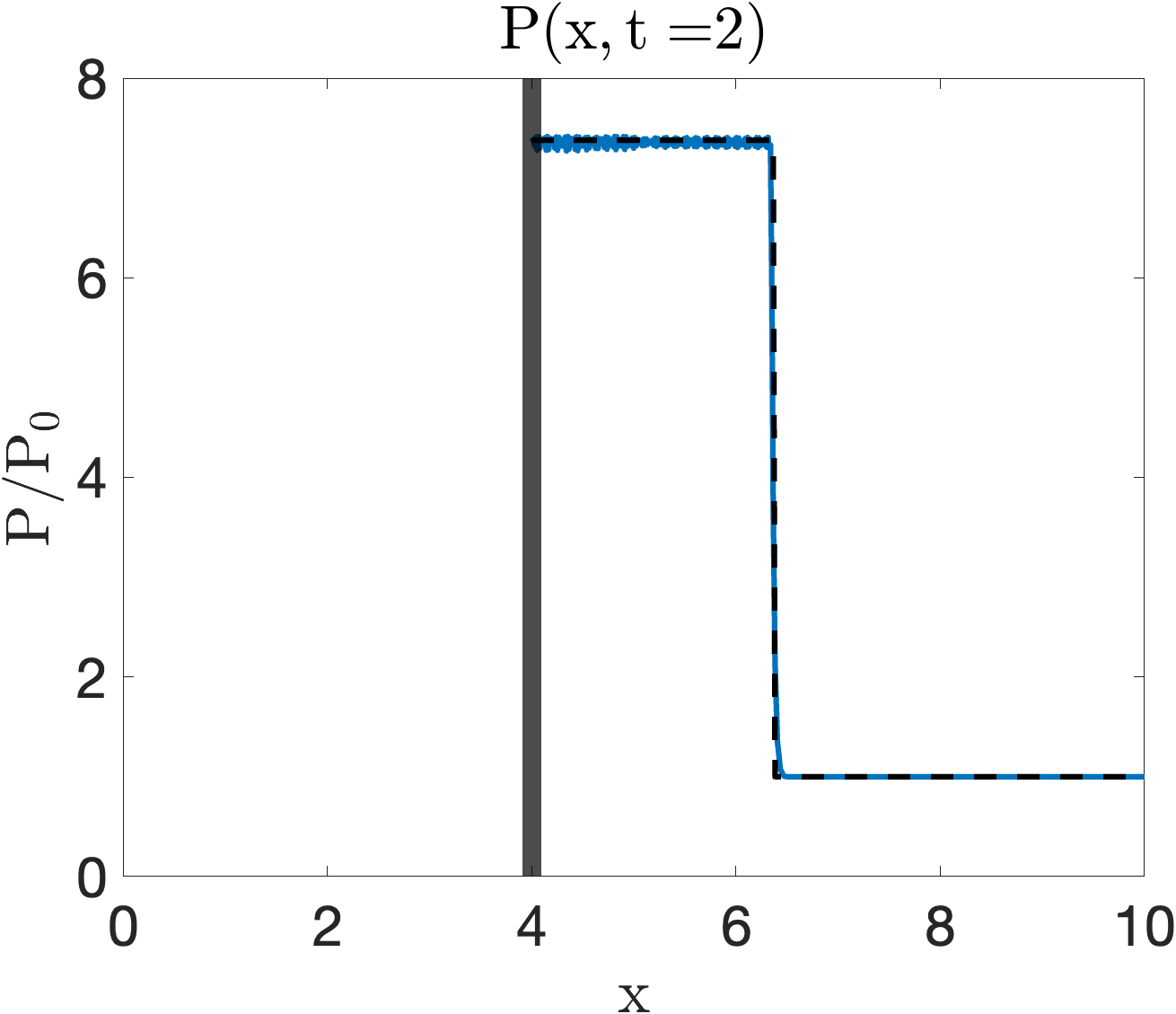 Radiation Mediated Shock (RMS)
High velocity
Optically thick
Katz et al. 2010
Breakout
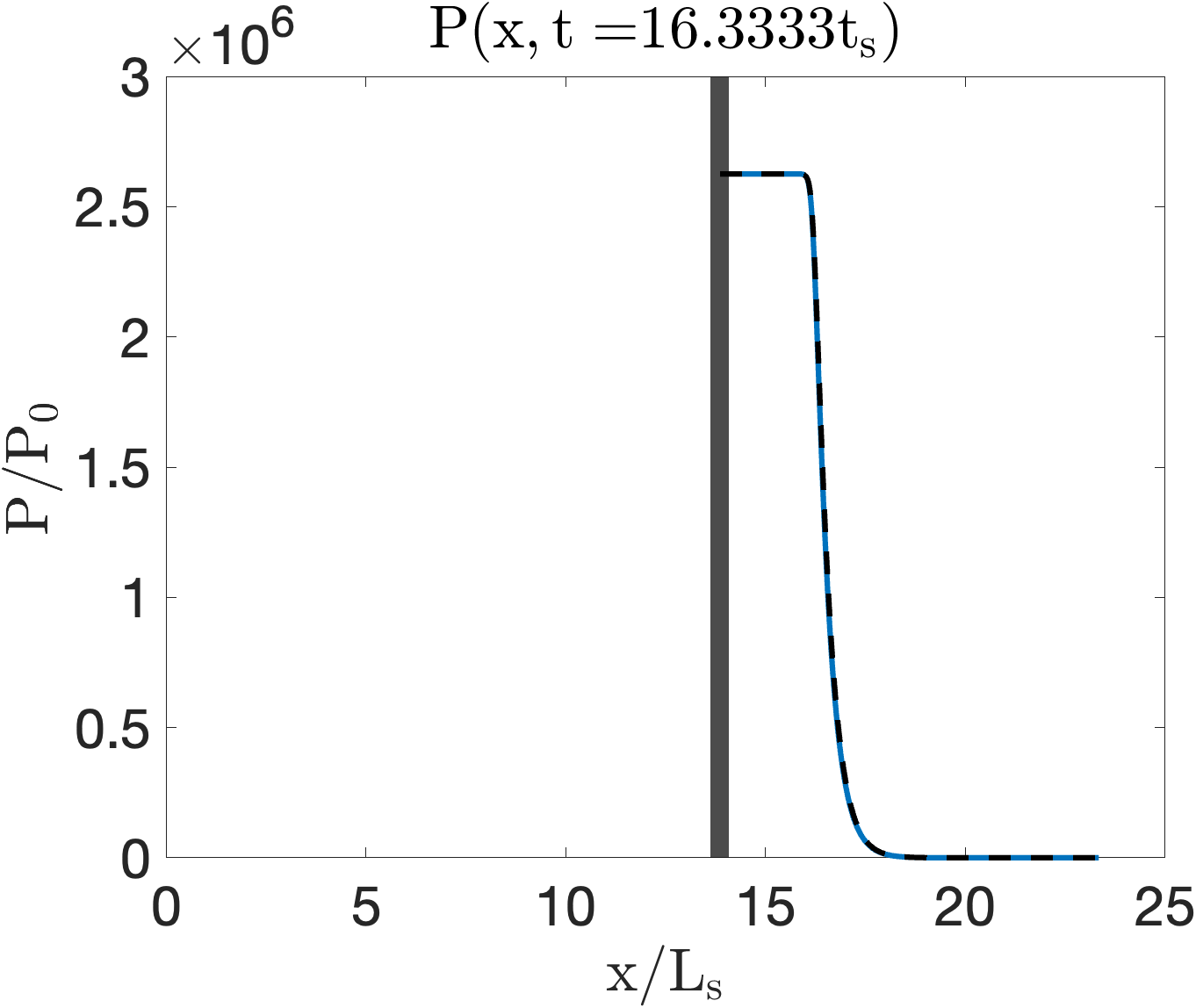 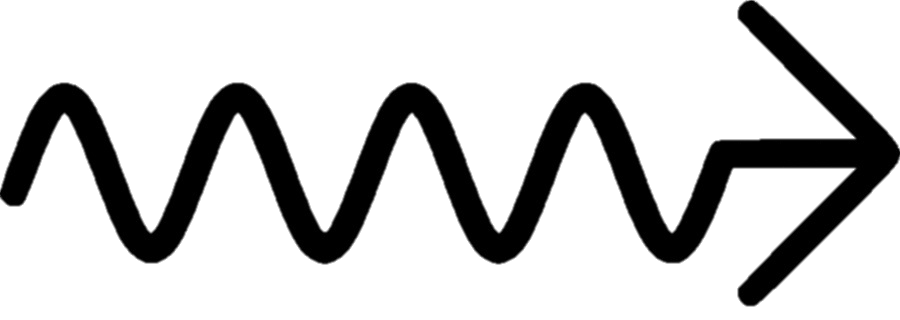 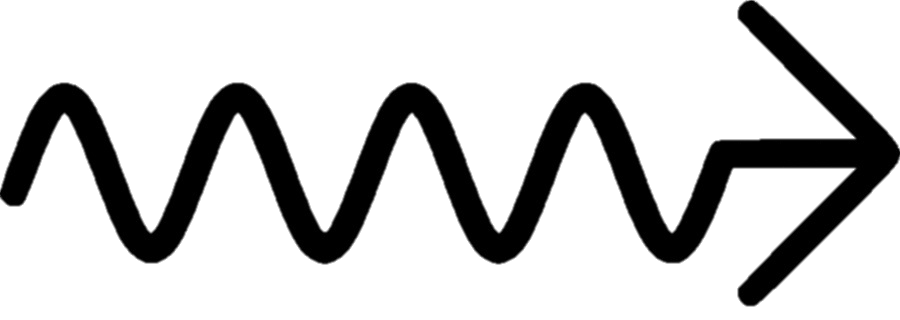 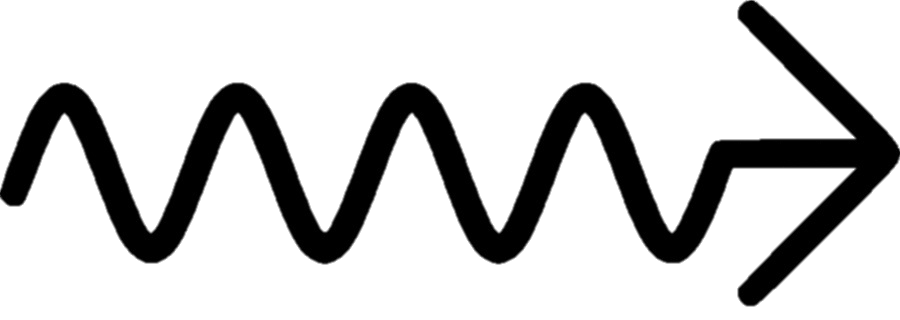 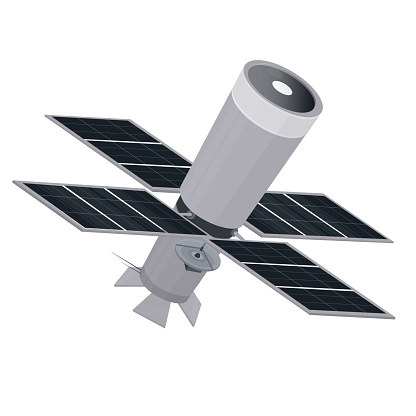 ?
Katz et al. Sapir et al. 2011,2012,2013
Shock Temperature
Thermal Equilibrium:
Non-Thermal:
Bremsstrahlung:
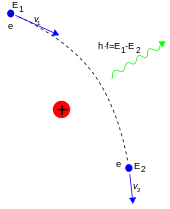 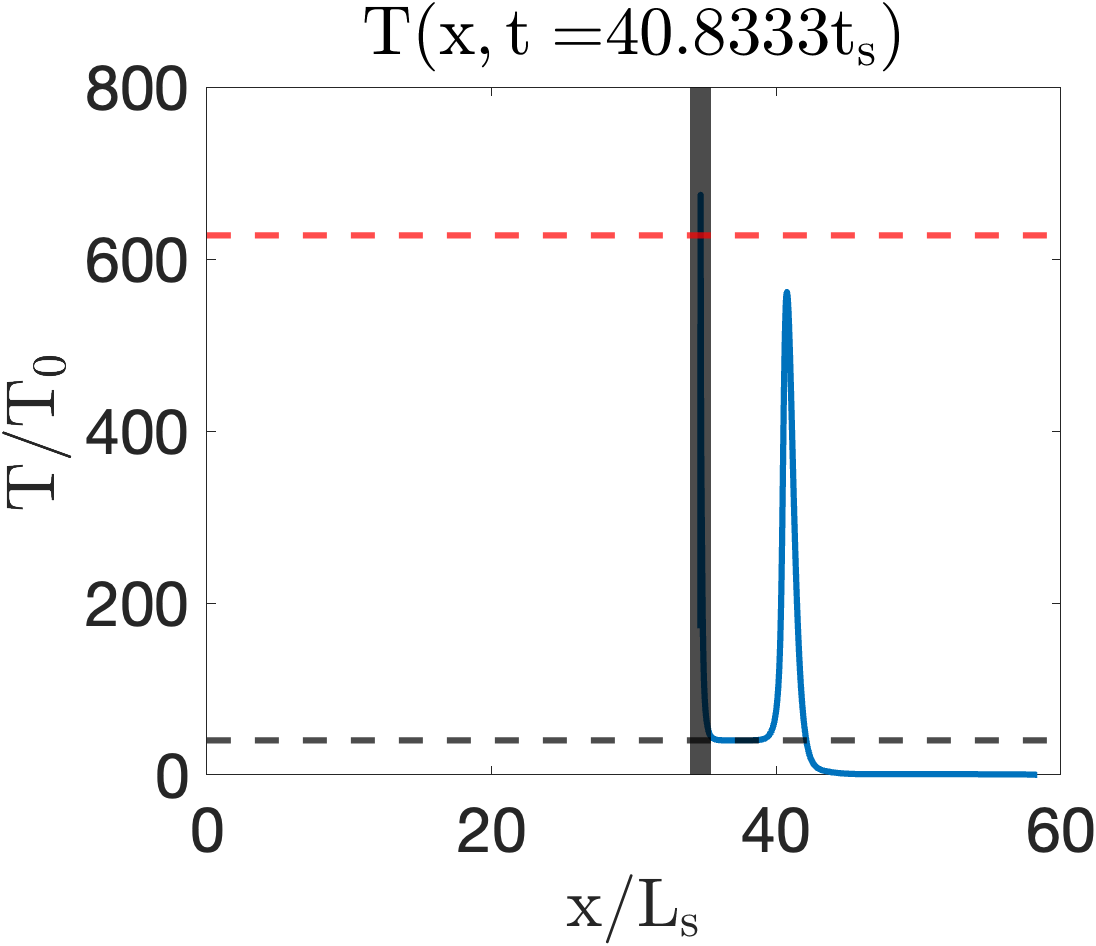 ~X-ray
~UV
Stellar Wind
Stellar
Massive stars eject mass
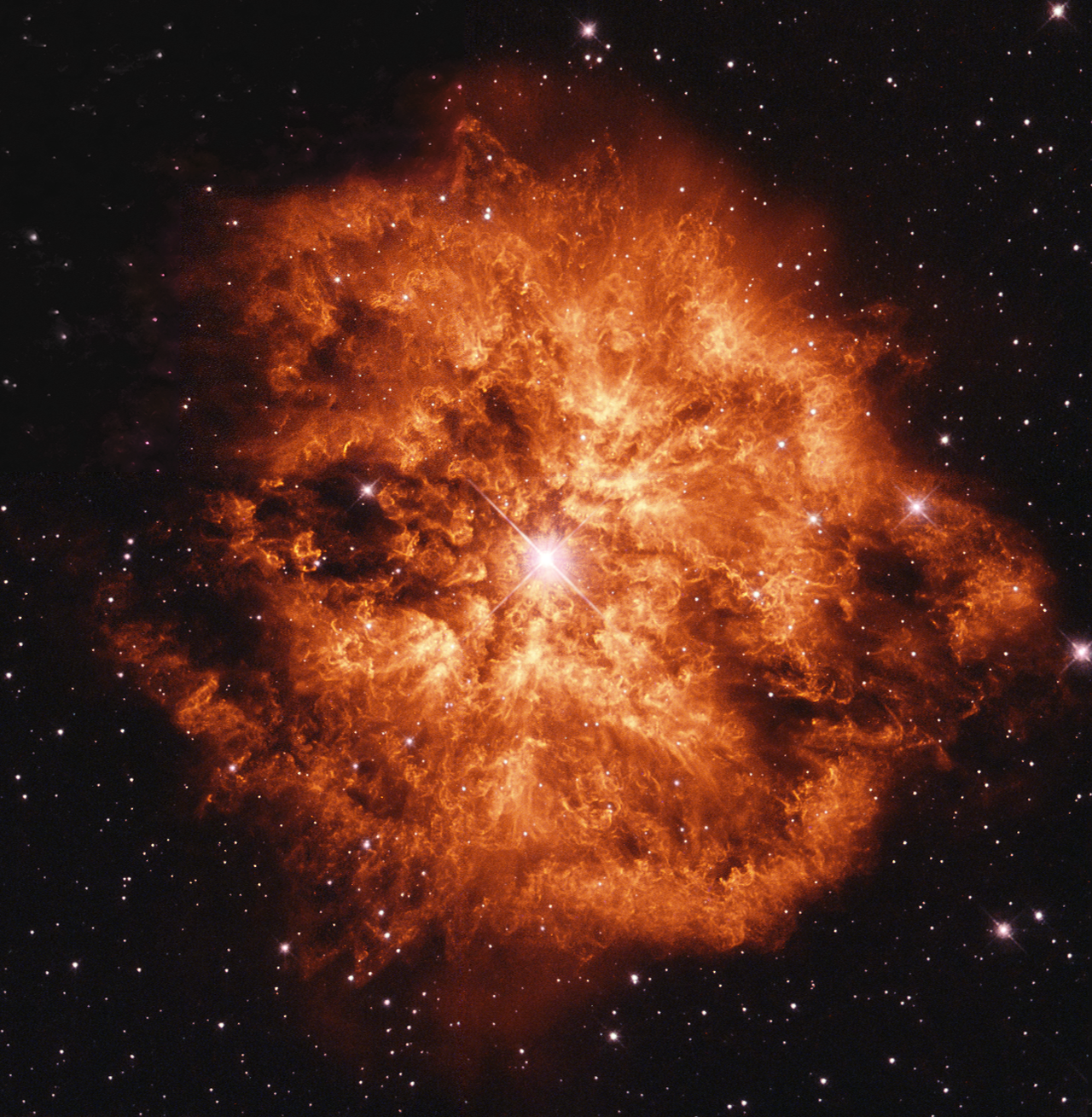 Wind
WR124 by HST, 1997
Shock Transition
For a sufficiently extended wind, there exists a radius of transition from RMS to different Shock
Constant mass-loss:
Katz et al. 2012
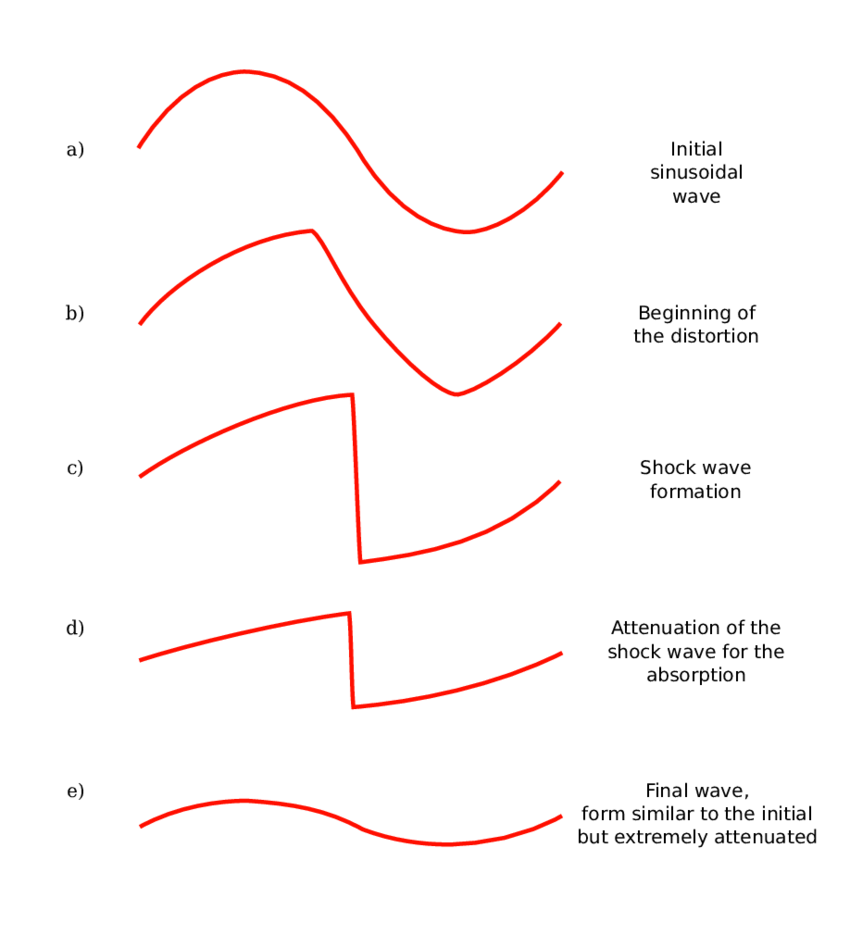 Collisional/less?
Collisionless  Shock
Waxman & Leob 2001
Transients Interpreted with Wind Interactions
Wind breakouts may be the sources of several classes of powerful transients:
Type-IIn SN (e.g., PTF09uj, Ofek et al. 2010)
Double-Peaked SN (e.g., LSQ14bdq, Nicholl et al. 2015)
SLSN (e.g., SN 2006gy Woosley et al. 2012)
XRF (e.g., XRO080109 Soderberg et al. 2008)
LLGRB (e.g., GRB060218 Campana et al. 2006)
ULTRASAT 2025
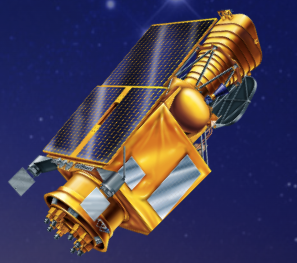 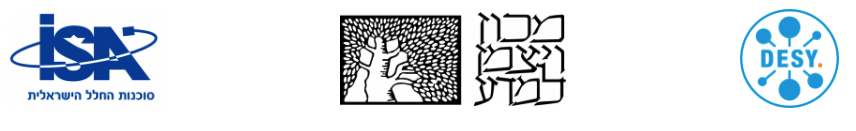